Les inventions de 
Jacques Henri Lartigue
Poitiers, 14 février 2019
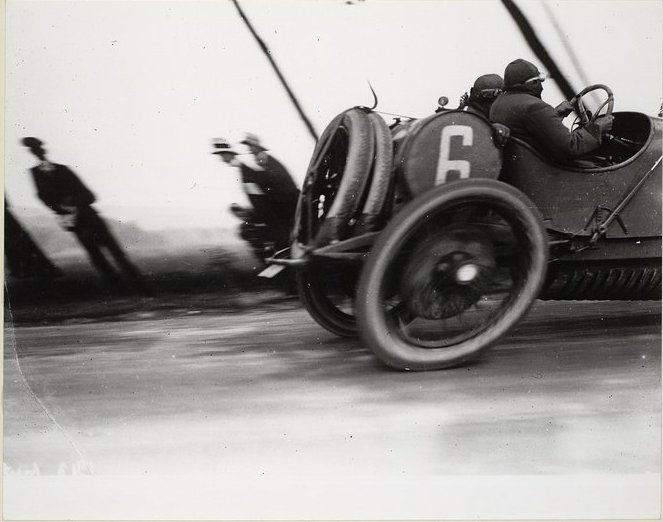 1. “L’automobile déformée”, Grand Prix de l’automobile club de France, 1913.
2. “Bichonnade”, la cousine de Lartigue, 1905.
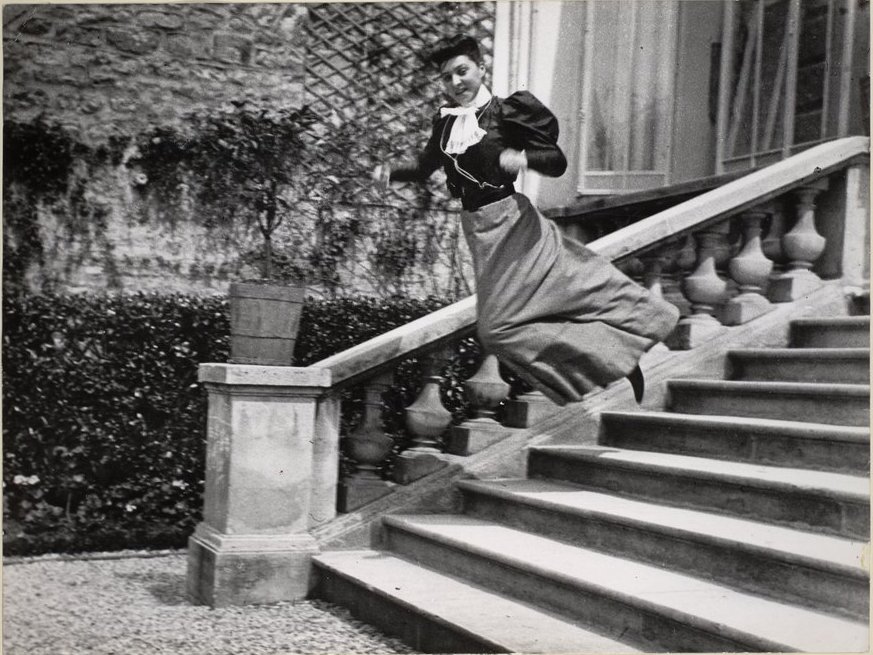 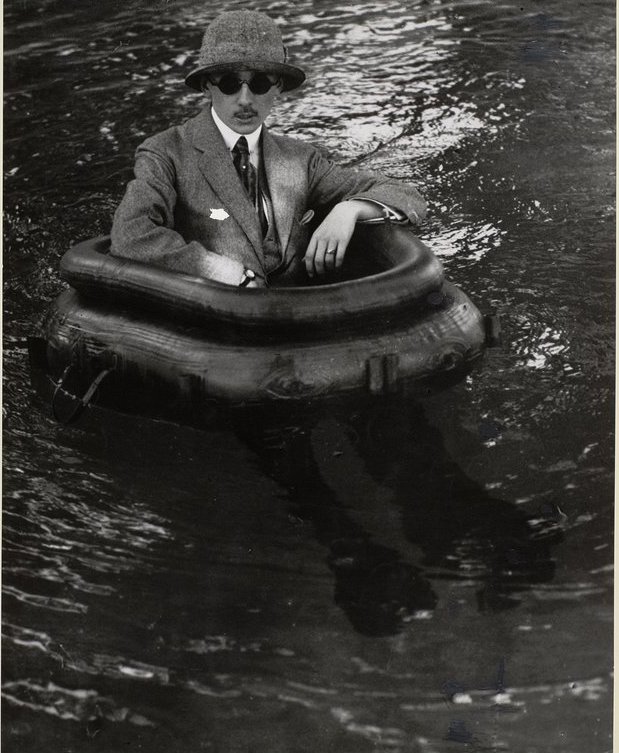 3. Maurice Lartigue, surnommé Zissou dans la piscine de la propriété familiale à Rouzat, 1911.
4. “Avenue du Bois”, probablement 1911.
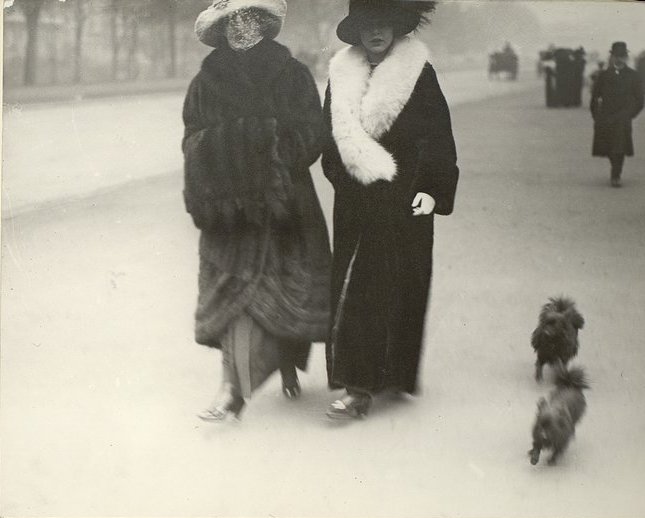 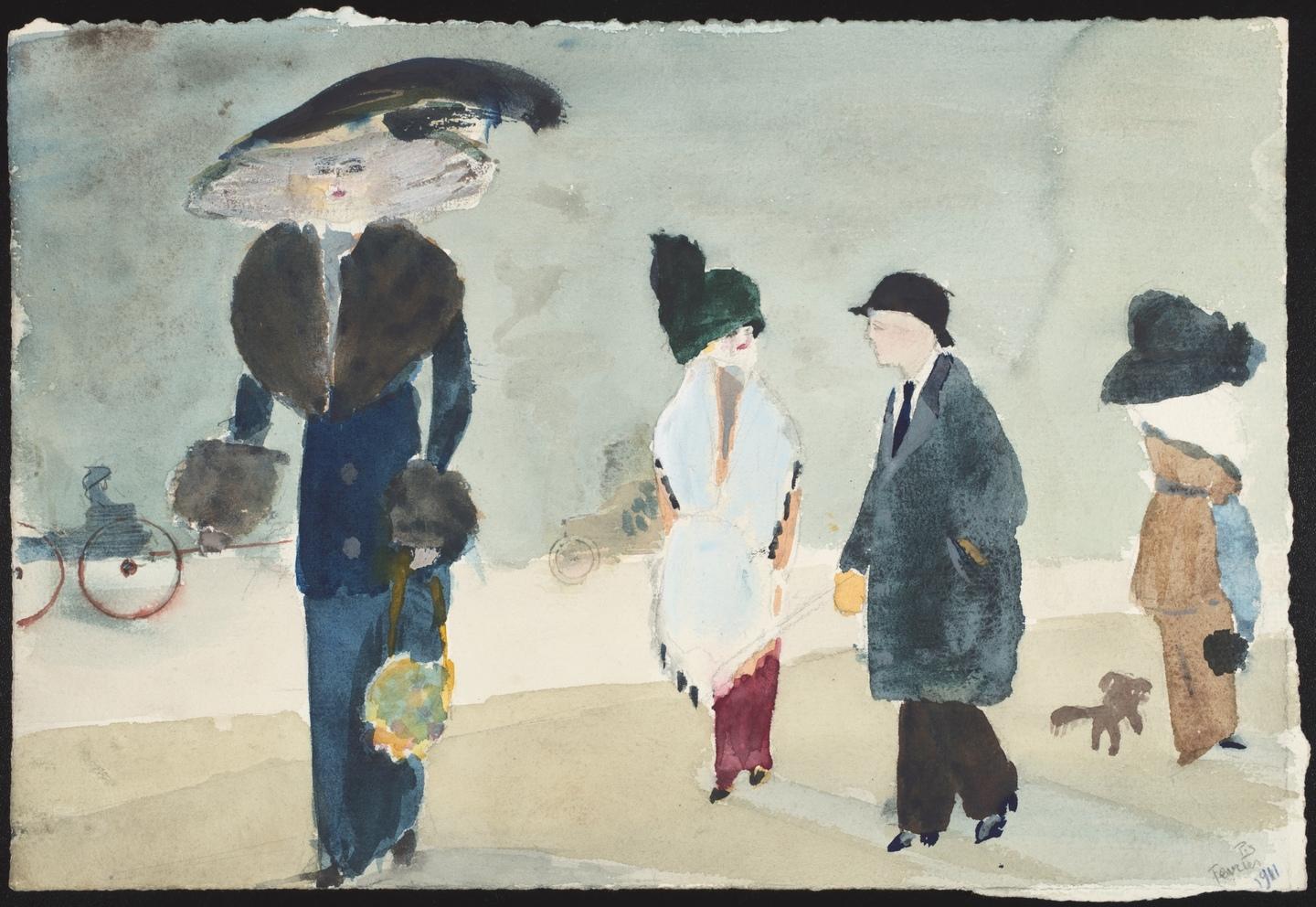 5. Elégantes, 1911.
6. “La mode de 1908”.
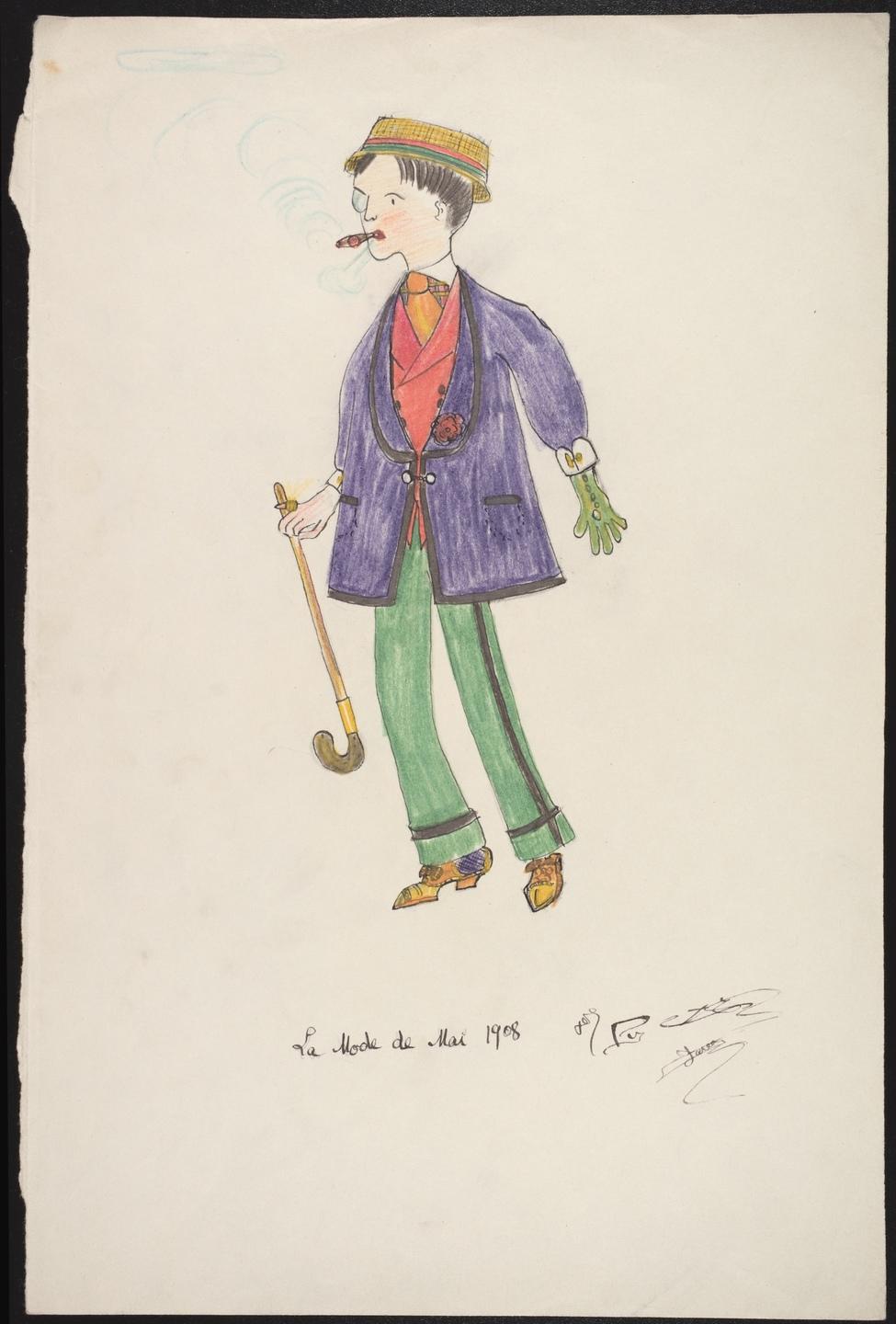 Bichonnade
7. “La Pradvina”, probablement 1911.
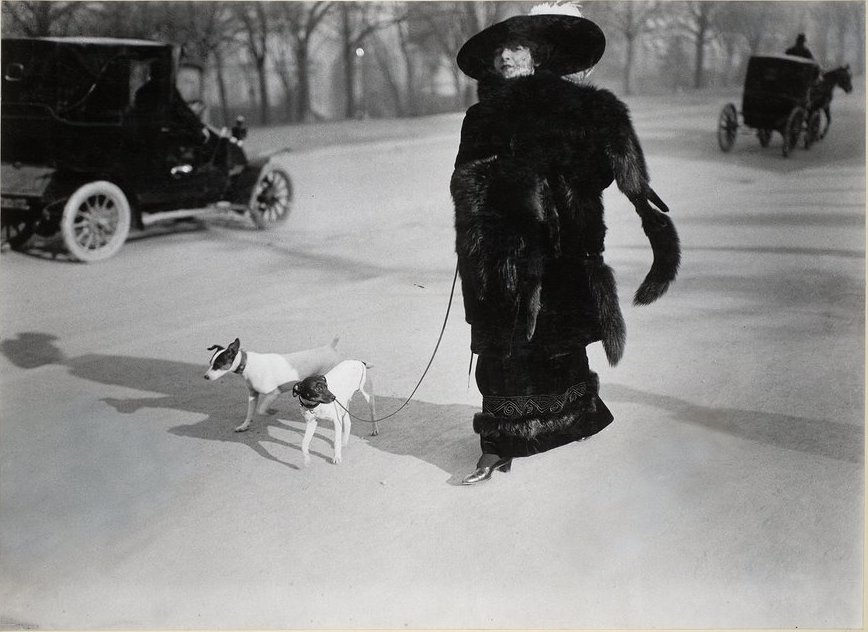 8. Bibi (Madeleine Messager), au restaurant d’Eden Roc, 1920.
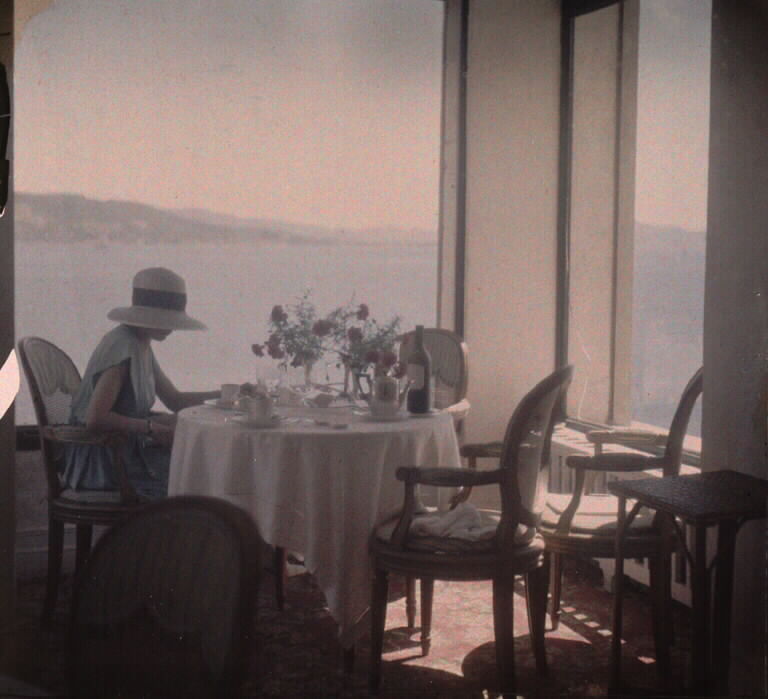 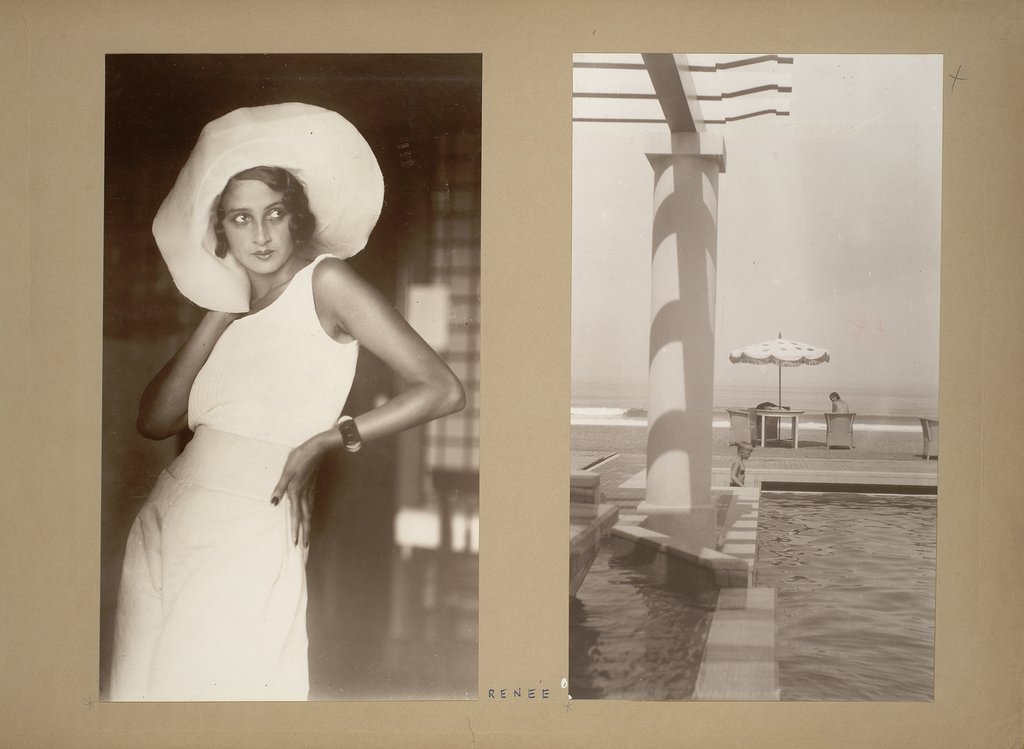 9. Renée Perle, Album 1930.
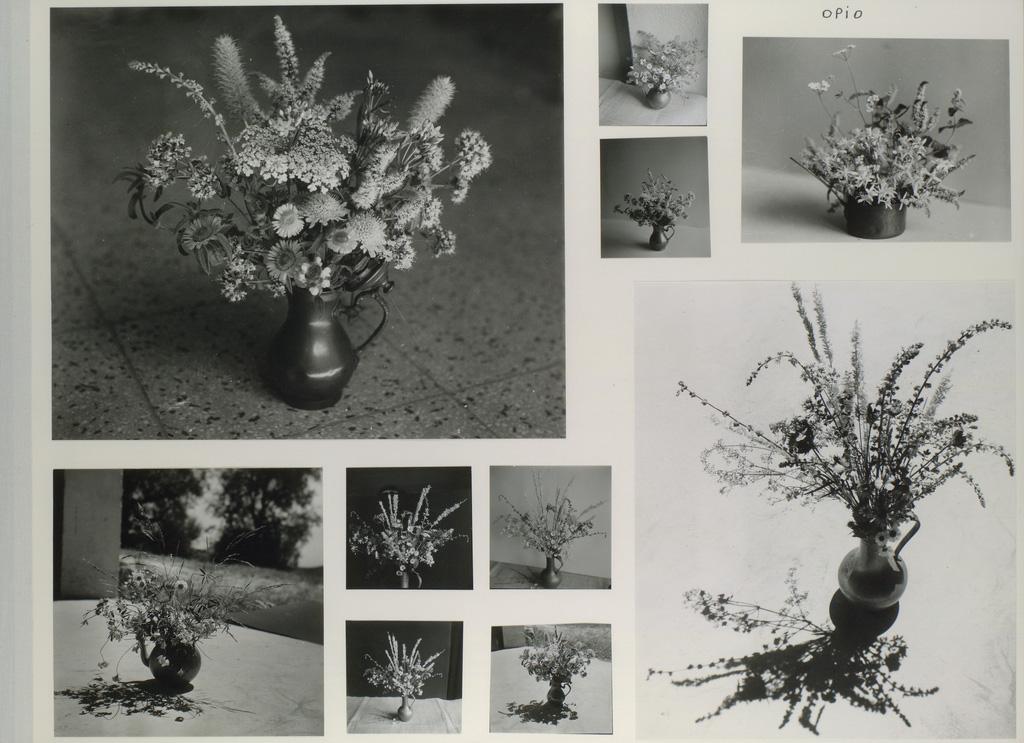 10. Opio, mai 1961.
11. Course Nice-La Turbie, 1954.
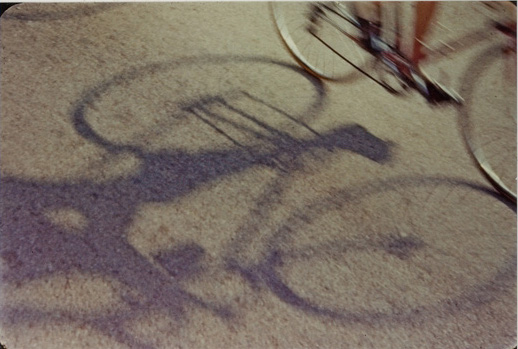 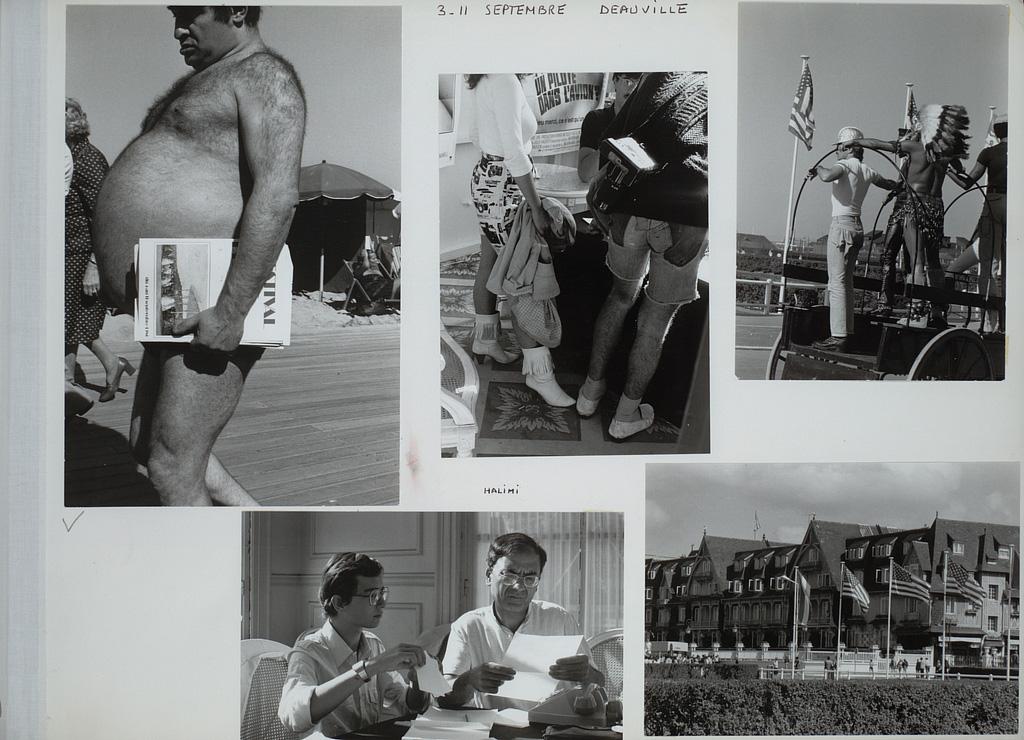 12. Deauville, Album de 1980.
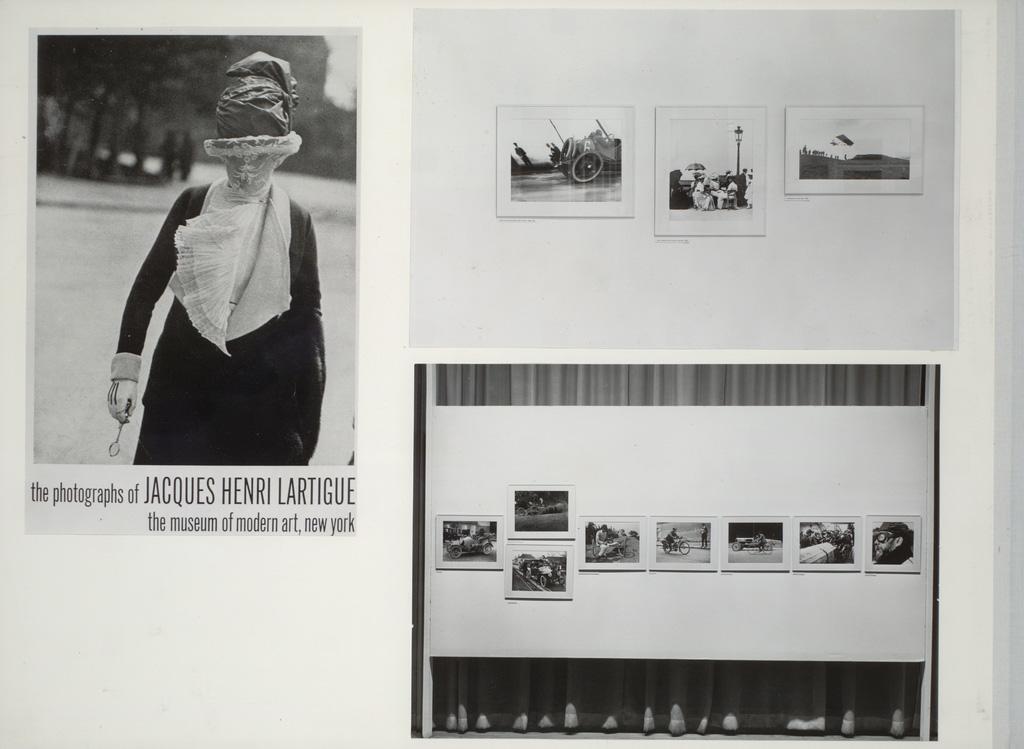 13. Accrochage et de l’exposition au MoMA, New York, 1963.
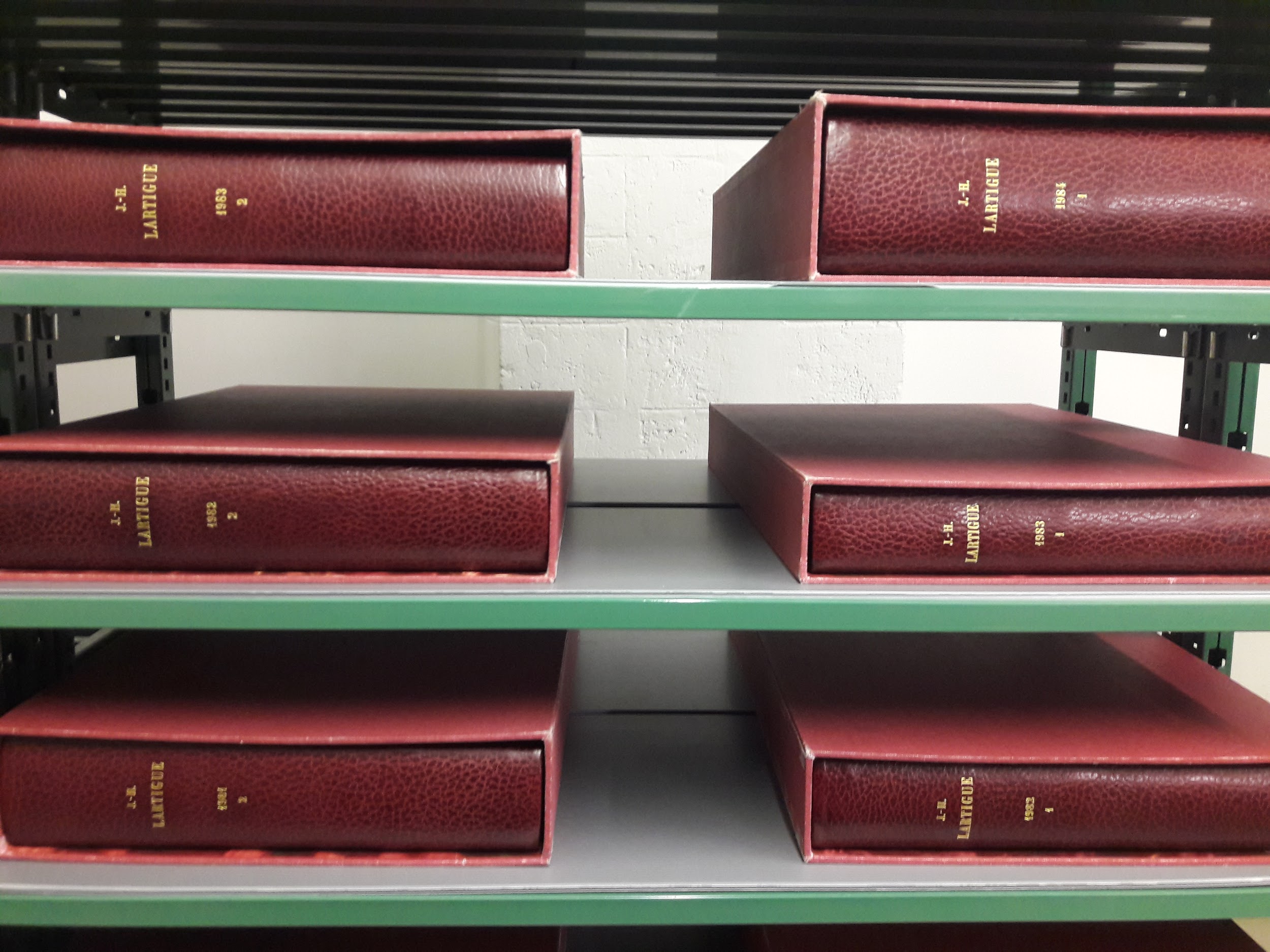 14. Quelques-uns des albums Lartigue.
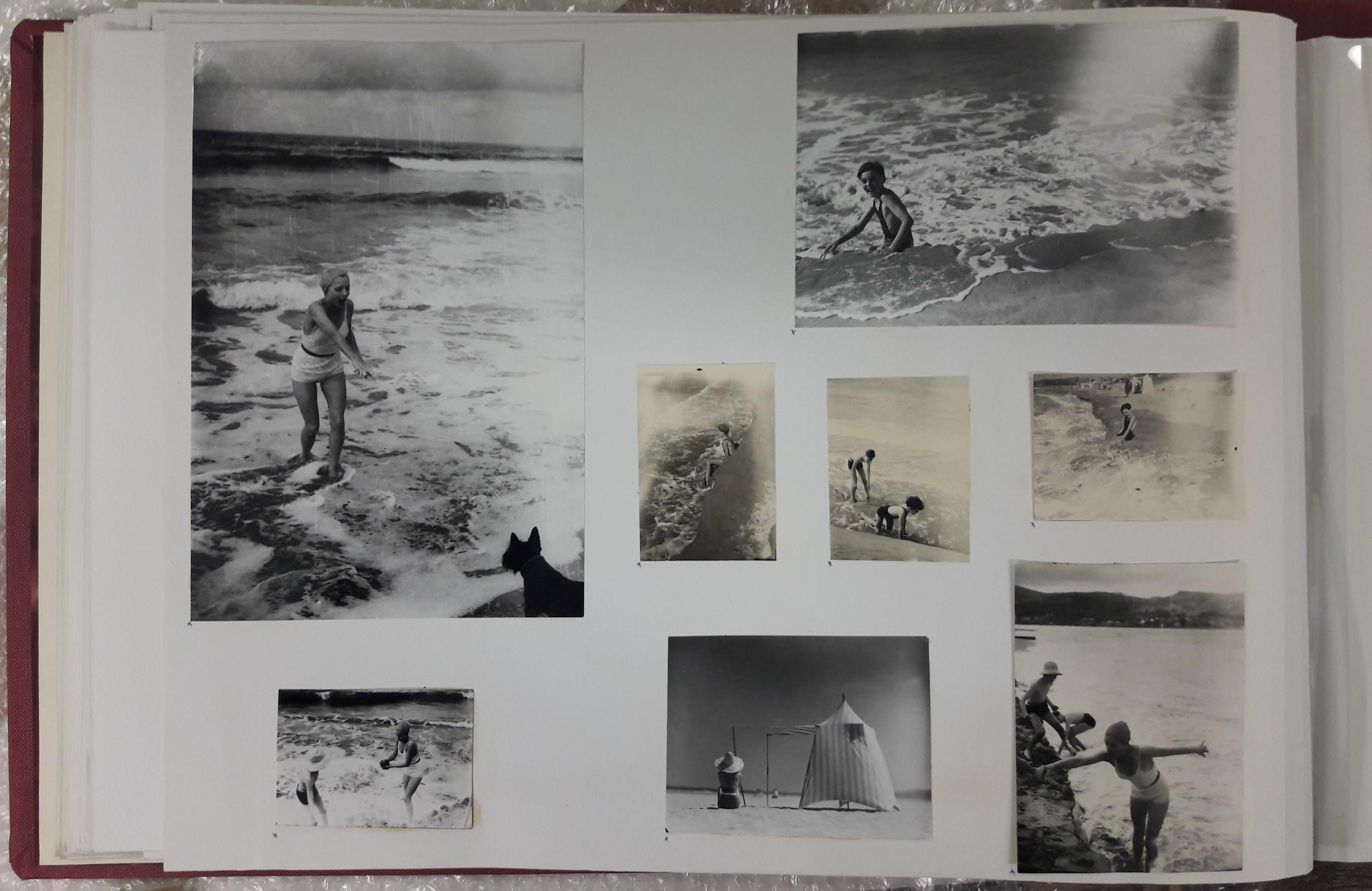 15. Exemple d’une page de l’album de 1934.
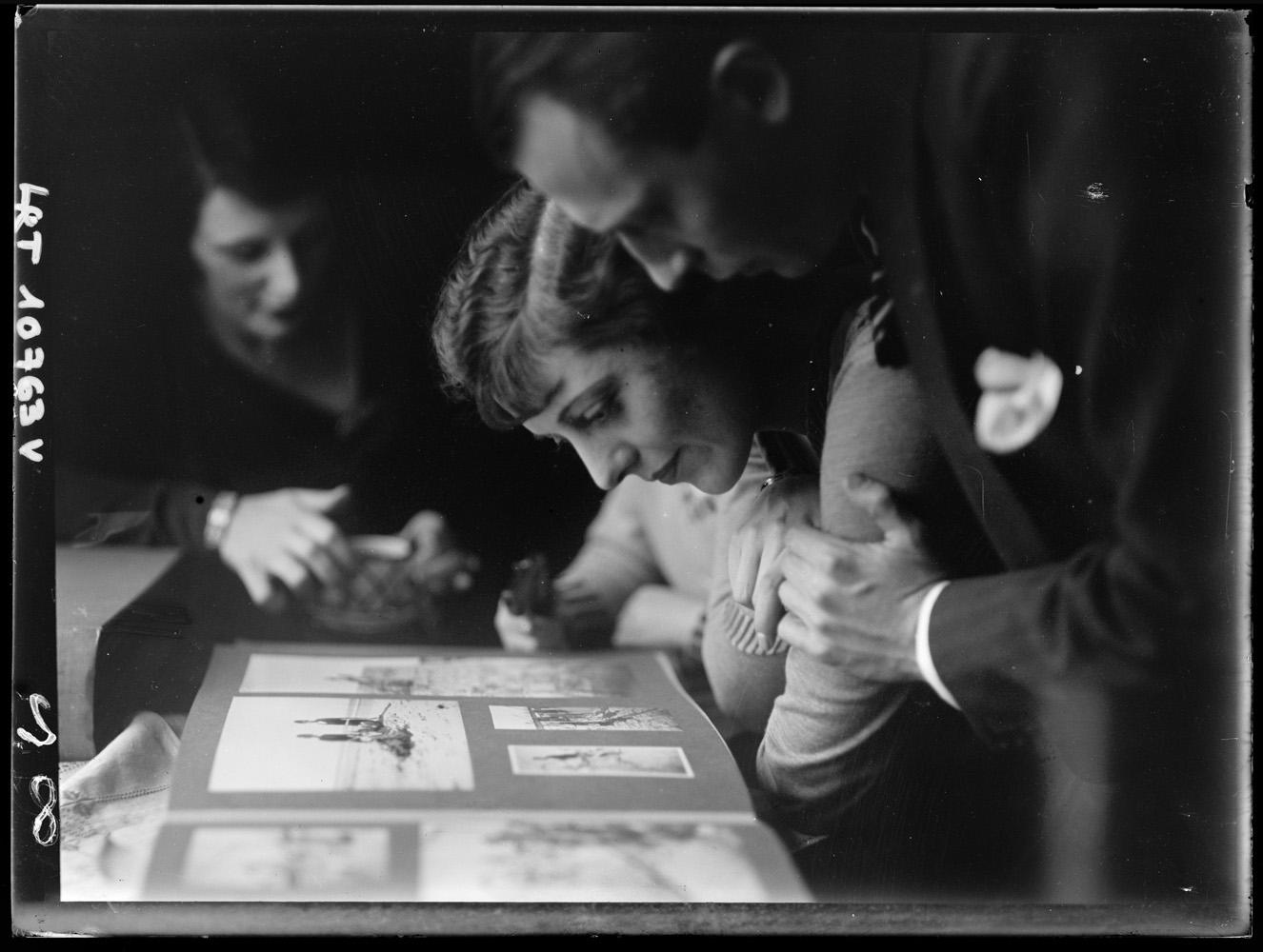 16. Maurice et Odette Lartigue devant une page d’album, probablement à la fin des années 20 (numérisation du négatif, non recadré).
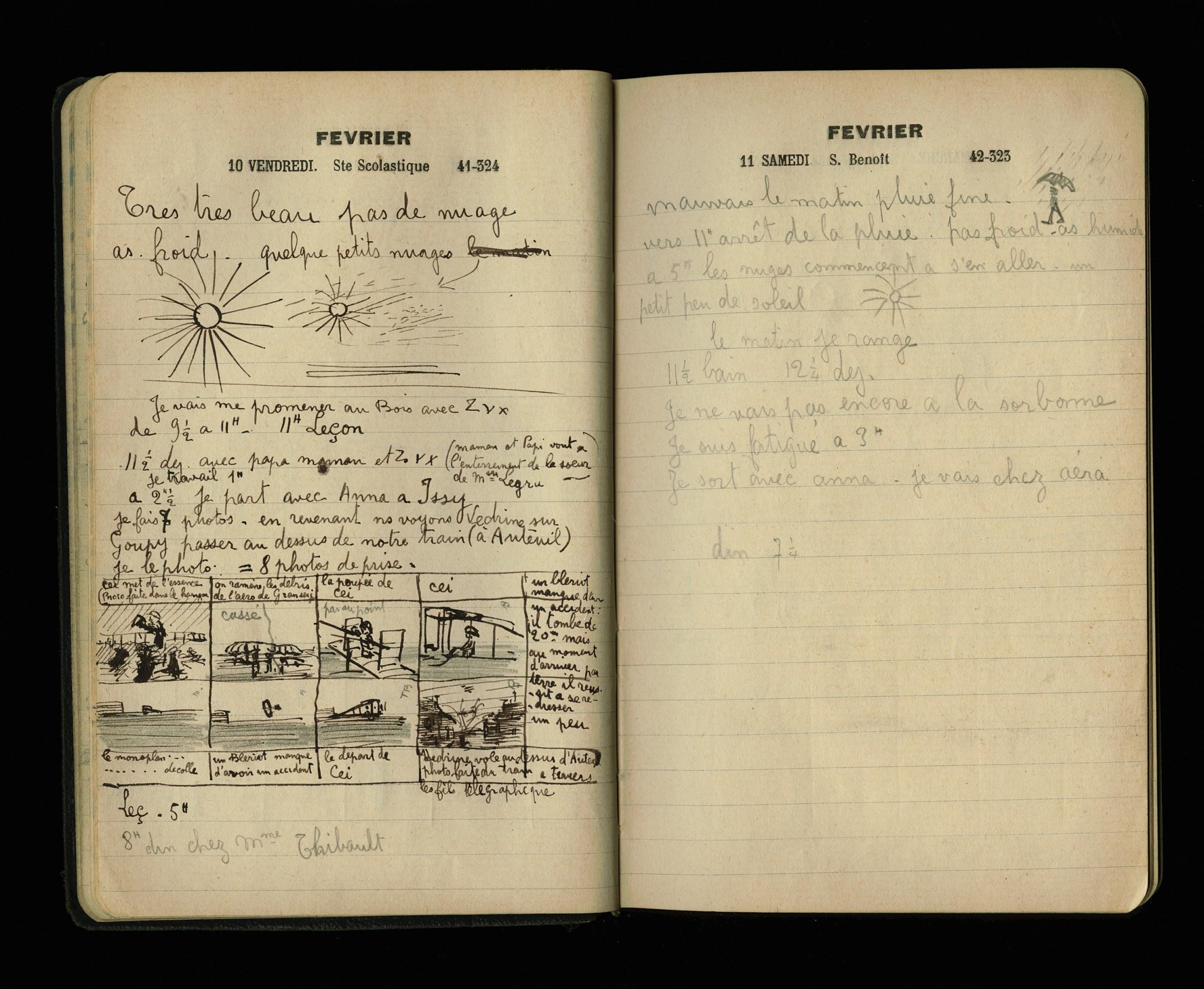 17. Page de l’agenda de 1912.
18. Automobile Delage, Grand prix de l’ACF, 2eme Jour, 1912 (Légende de Lartigue dans ses albums).
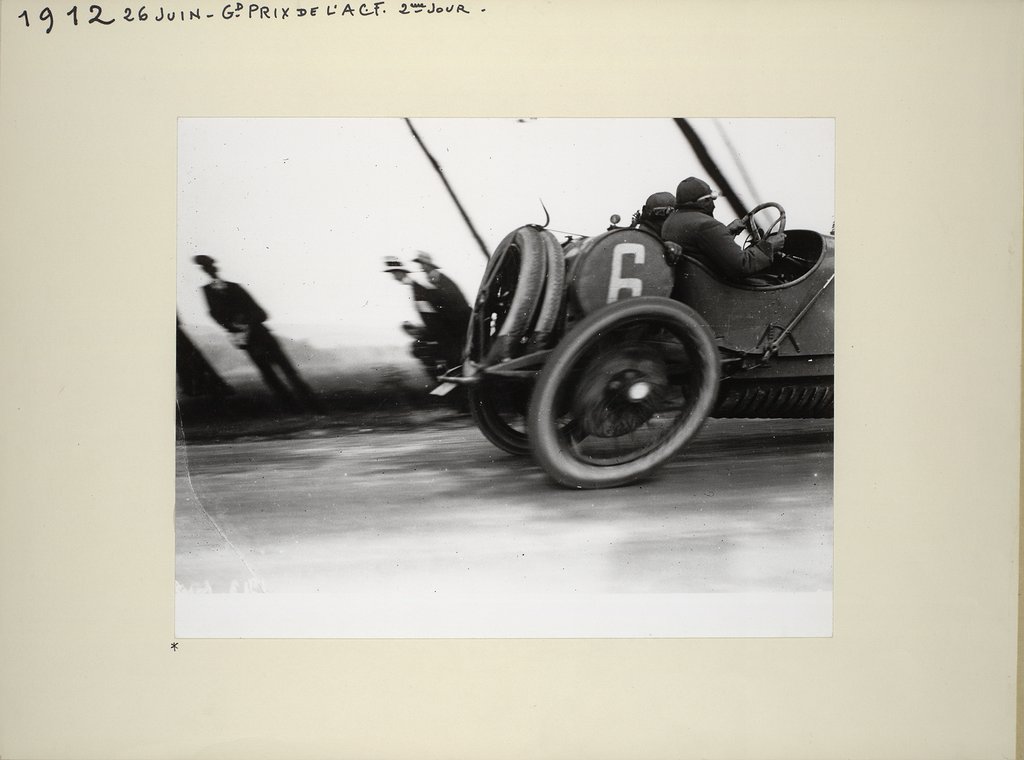 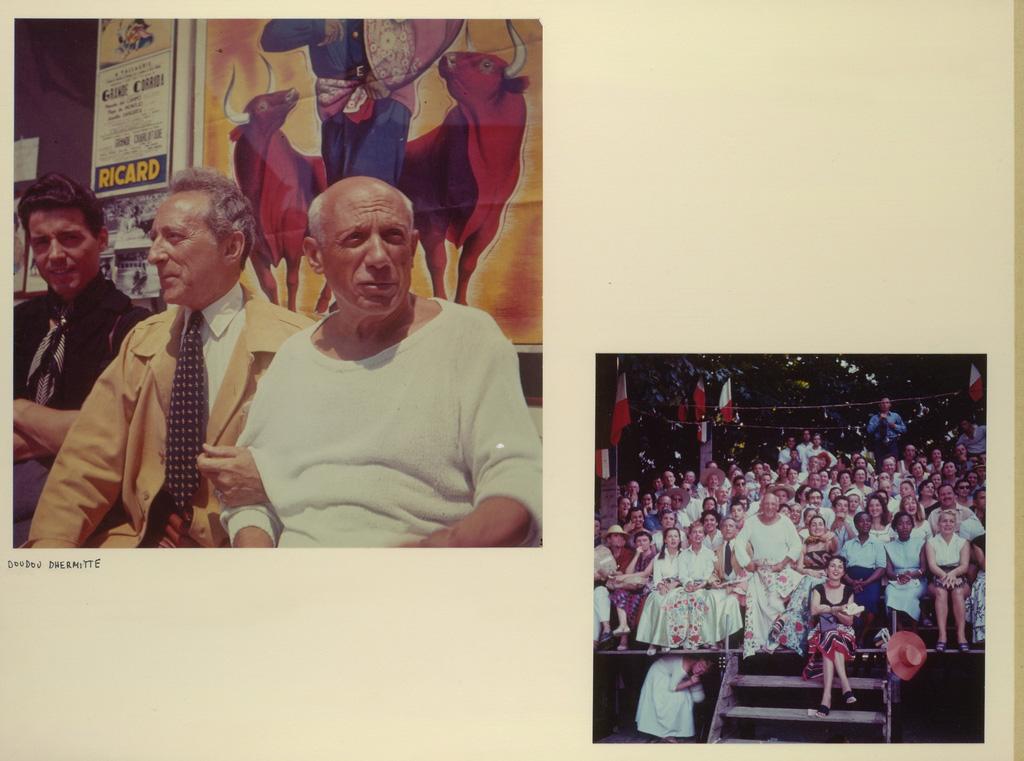 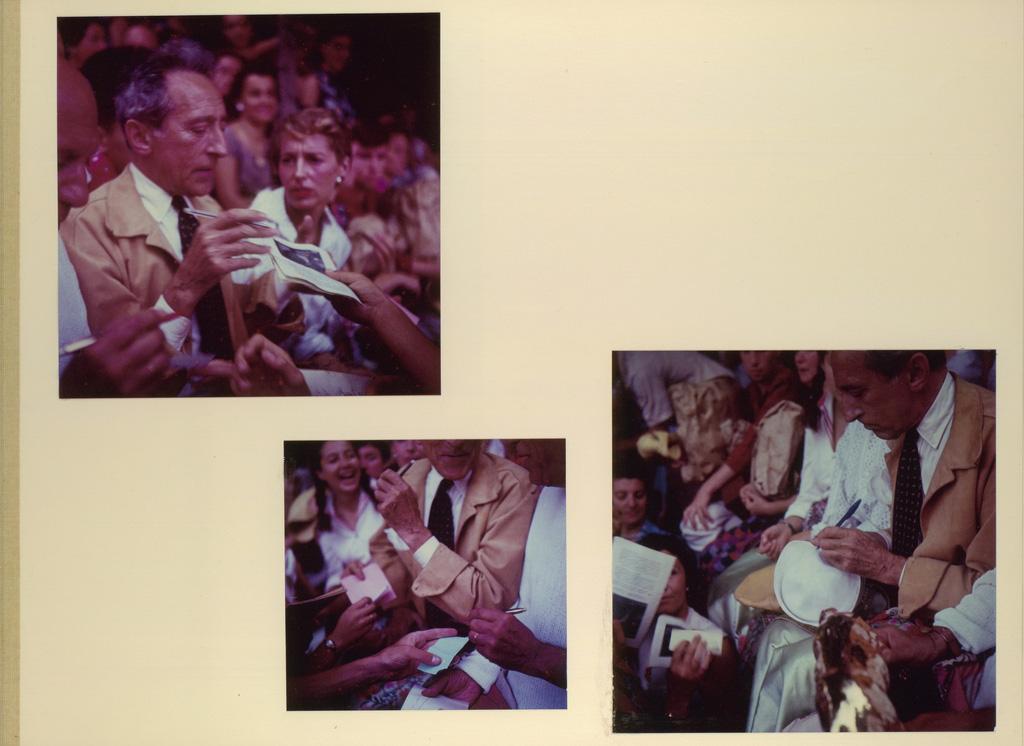 19. Pages de l’album de 1955.
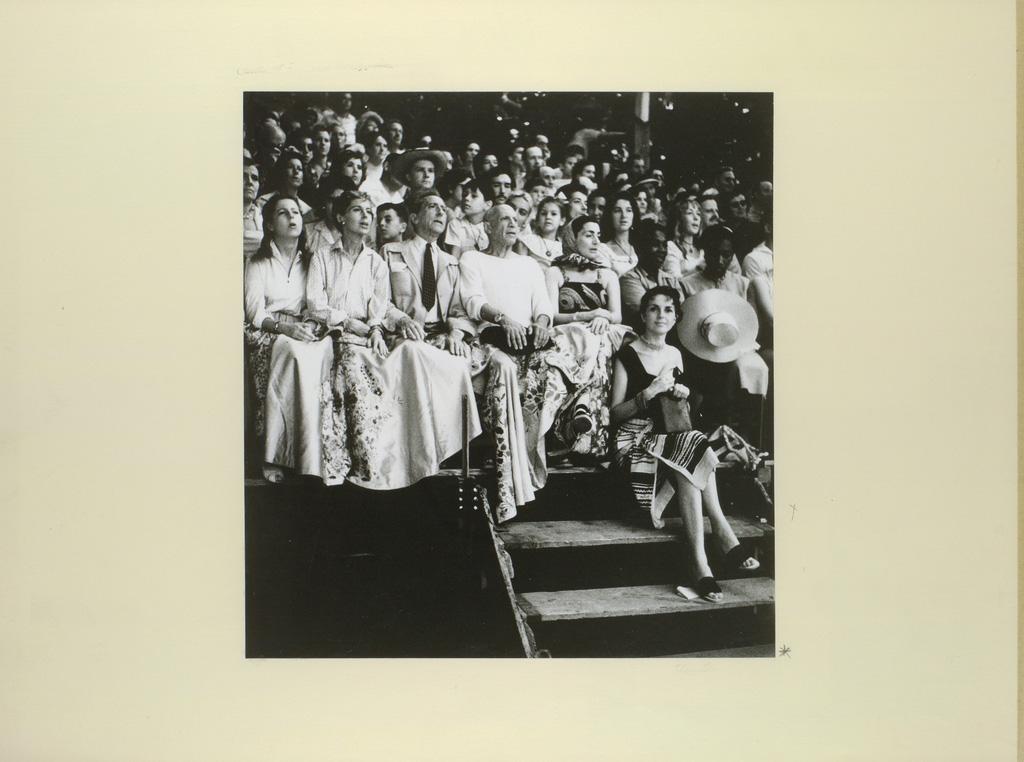 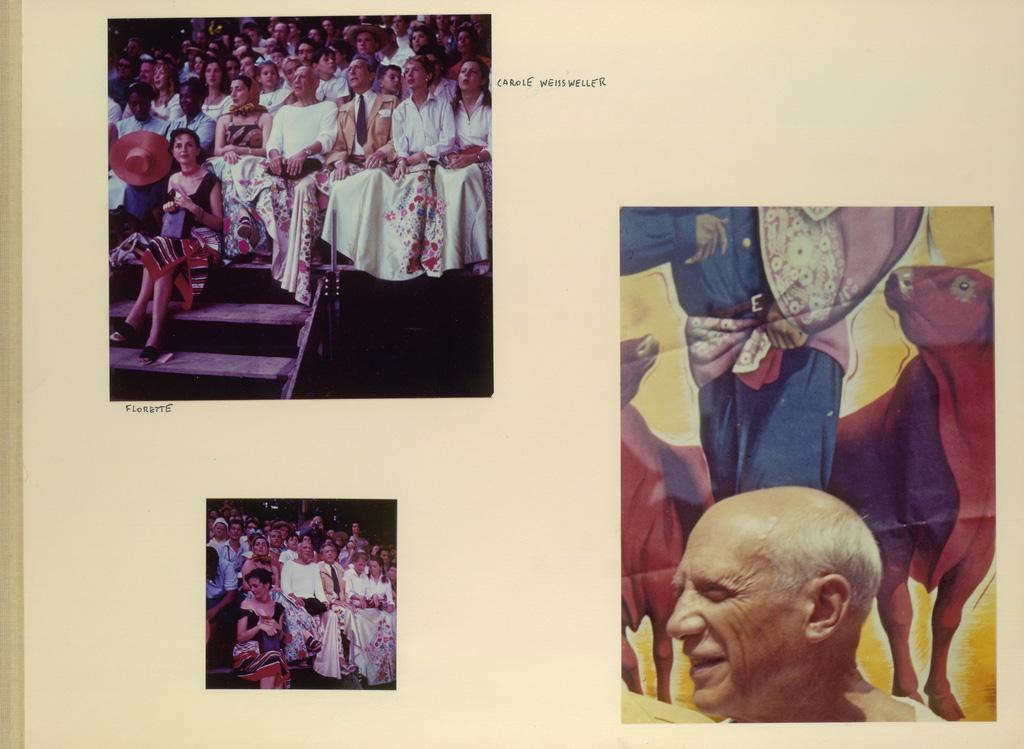 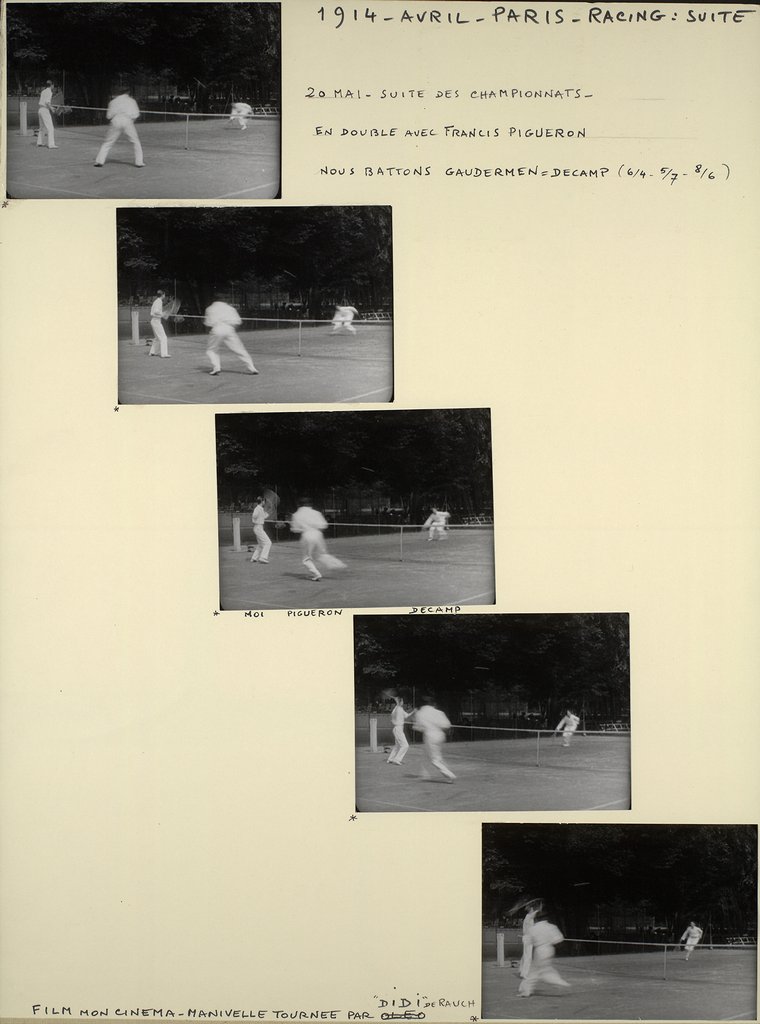 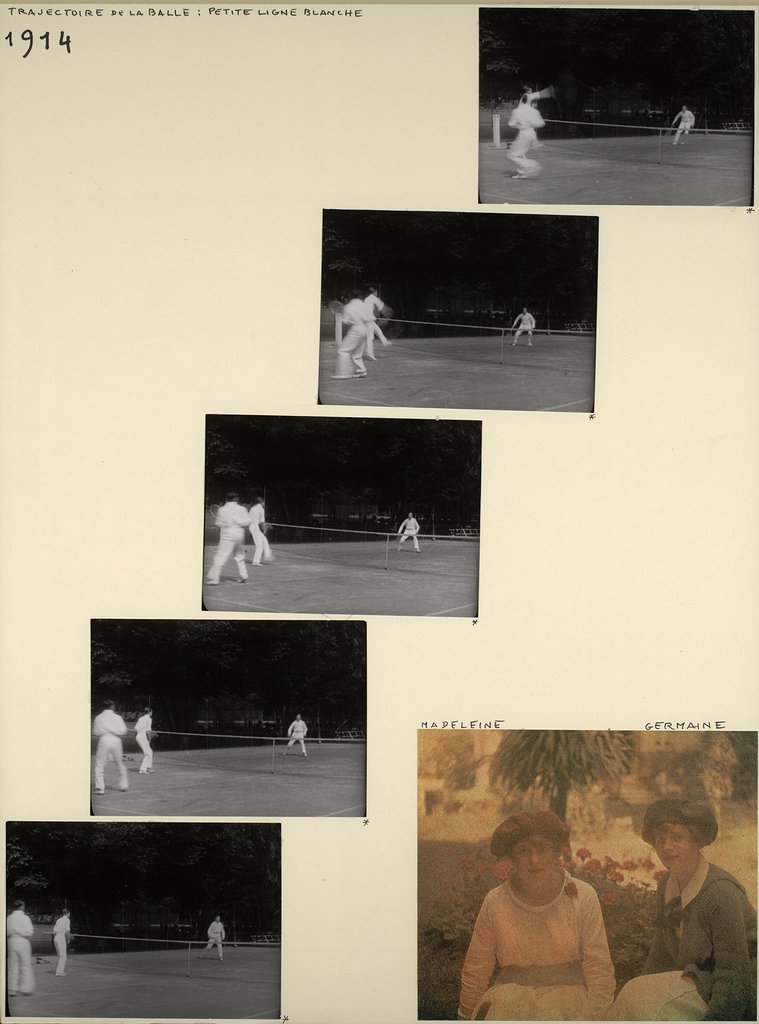 19. Double page de l’album de 1914.
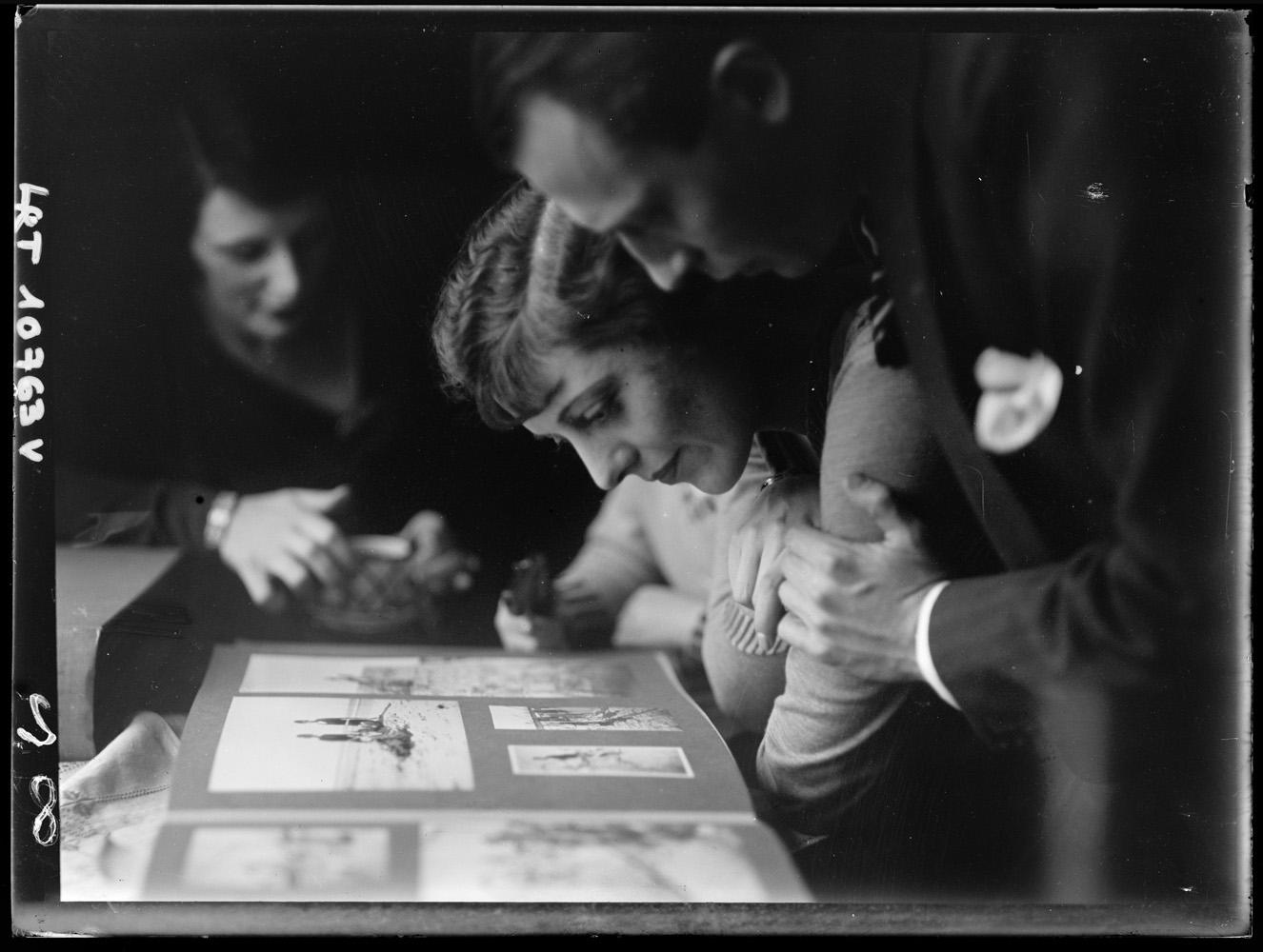 20. Maurice et Odette Lartigue devant une page d’album, probablement à la fin des années 20 (numérisation du négatif, non recadré).